Proposed Benefit Prioritisation Approach
10th January 2018
Change Management Prioritisation Proposal
At the June and July 2017 DSC ChMC meetings, Xoserve presented a UKL Future Release Prioritisation and Scoping Approach, which at the time was adopted within SDG to prioritise all open 70x deferred UKL changes, as High/Medium/Low, as quoted within the UKL Future Release Change Demand Backlog.

Alongside this, at the June DSC ChMC, Xoserve presented a PIS Defect Management Prioritisation Approach to manage the necessary ordering of defect fixes into production, which remains an operational tool to this day the via DSC Delivery Sub Group (previously DRG/SDG). 

Xoserve remain committed to the principles as set out within the UKL Future Release Prioritisation and Scoping Approach document, prioritising all live and unallocated (not assigned to a Minor/Major production release) changes in collaboration with its customers at the DSC ChMC and DSC Delivery Sub Group. 

To aid such future release prioritisation and in response to the DSC ChMC request for sight of the variables (June’17 minutes) used to aid change prioritisation, Xoserve have developed a similar methodology to that of production defects to help steer the allocation of live CPs/CRs to the most appropriate minor or major release by seeking to determine a relative benefit for each change. 

It is expected that the recognition of the relative benefit alongside the indicative effort and complexity to deliver each change will enable appropriate and fair release scoping going forward.
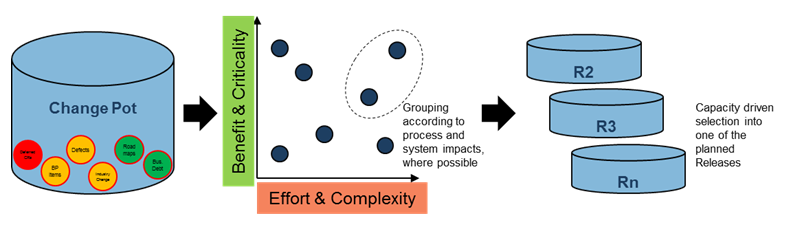 Benefit Classification Variables
Xoserve propose the use of the following variables, set for each and every change within the Xoserve Change Register, to derive the indicative benefit prioritisation score, which will be used in conjunction with the perceived delivery effort  to aid conversations at the DSC ChMC and  DSC Delivery Sub Groups to prioritise changes into all future minor and major releases.
Benefit Classification Variables (cont.)
End-Consumer Switching at risk?
Customer Financial Loss at risk?
Change Driver
TRUE
TRUE
Customer Requested Implementation Date
Safety of Gas at risk?
CMA Order / EU Legislation / BEIS
Ofgem / MOD
TRUE
0-30 days
License Condition
30-90 days
Standalone ChMC CP
90-180 days
ASR
FALSE
180-365 days
FALSE
Xos CR
FALSE
365+
Change Improvement Scale
Workaround Accountability
Xoserve
Customer
Both
High
Medium
Low
0
Annually
1
3, 8
One
2-5
Monthly
365+
5-20
Xoserve
Low
Fortnightly
2, 12, 13, 14, 17
2-5
All
No. of impacted DSC Service Areas
180-365 days
Weekly
Daily
One Participant
Workaround Frequency
18
5-10
90-180 days
19, 22
Multiple Market Participants
Medium
30-90 days
10+
10, 15, 16, 20, 21
One Market Group
15-30 days
1, 5, 6, 7
Workaround Effort
Multiple Market Groups
High
Primary Impacted DSC Service Area
0-15 days
All UK Gas Market Participants
Workaround Complexity
Workaround Lifespan
Change Beneficiary